Diverzita kultur:interkulturní komunikace a interkulturní psychologie?
Interkulturní komunikace
Co je interkulturní komunikace?
„Interkulturní komunikace (intercultural communication) je termín, označující procesy interakce a sdělování probíhající v nejrůznějších typech situací, při nichž jsou komunikujícími partnery příslušnici jazykově a/nebo kulturně odlišných etnik, národů, rasových či náboženských společenství.“ (Průcha, 2010)
= „mezikulturní komunikace“ ; „komunikace mezi kulturami“, v angličtině "cross-cultural communication" nebo "multikultural communication".
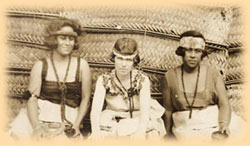 Psychologie a kultura
Mezikulturní (Cross-cultural p.), interkulturní, 
Otázka odlišné zkušenosti (ktere disponuji různými zkušenostmi, jež vedly k předvidatelnym a podstatnym rozdílům vychováni. Ve většině těchto studii hovoří zkoumane skupiny odlišnymi jazyky a jsou řizeny různymi politickými institucemi“ (Brislin, Lonner, Thorndike, 1973, s. 5)
Otázka komparace
Kulturní
Otázka determinace kulturou
„Kulturní psychologie je studium role kultury v duševním životě lidských jedinců“ (Cole, 1996, s. 1, in Čeněk a kol, 2016, s. 19)
„Kulturni psychologie má specifický předmět zkoumaní (psychologickou diverzitu spíše než psychologickou uniformitu), zaměřuje se na přehodnoceni unifikujicího principu psychické jednoty a vytvoření důvěryhodné teorie psychologického pluralismu“ (Shweder, 2010, s. 827).
každá kultura determinuje psychiku, resp. vnímání a jednání/chování – výzkumy Margared Mead
Diskuse po vztahu mezi I a K – etic x emic; obsahy x kontexty (in Čeněk a kol. 2016)
Psychický universalismus x kulturní partikularismus
Berry: „interkulturni psychologie je studium [1] podobnosti a rozdílů v individuálnim psychologickém fungovaní v různých kulturních a etnokulturnich skupinach, [2] probihajícich změn reflektujicich toto fungováni a [3] vztahů mezi psychologickými proměnnými a sociokulturními, ekologickymi a biologickymi proměnnými“ (Berry, Poortinga, Breugelmans et al., 2011, s. 5).
Titíž autoři take zastavaji univerzalistickou tezi, která předpokláda, že zakladni psychologické procesy jsou sdílené panhumanní charakteristiky lidskeho rodu, přičemž různé kultury umožňuji rozvoj a vyjadření těchto procesů velmi odlišným způsobem.
Perspektivy vztahu K a P
Absolutistická : kultura neovlivňuje psychické procesy
Relativistická: kultura určuje psychické procesy,  nelze komparovat
Univerzalistická: psychické procesy jsou pro všechny stejné a jsou ovlivněny kulturou
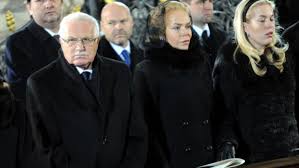 Pohřeb Jana Kočky
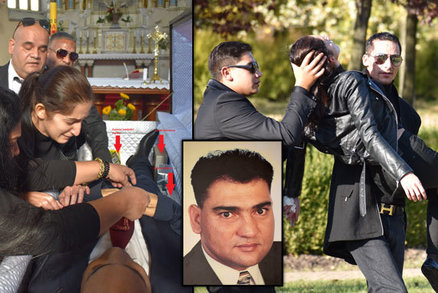 Pohřeb Václava Havla
Kultura:Definice
axiální x širší definice
Sytém hodnot, norem, postojů a  pravidel chování, 
které nacházejí výraz a naplnění v kulturních prvcích hmotné a duchovní kultury a v rovině interpersonálních vztahů
A které jsou dávány v procesu transmise
Evolucionismus x kulturní obrat x konstruktivismus
Principy: K rel. A K. determinismu. – 
Racionalismus 19. a 20. století prosadil pojem kultura a koncept
Kultura
Organizační princip sám o sobě – v době existence „domorodců“ x globalizovaný svět
Zde pojem kultury jako analytické kategorie se ztrácí.
Přesto mnoho diskurzů s ní počítá
                                                                     x Koncepty mentalit a identit
kulturní fundamentalismus (Stolcke 1995, Rowlands 2002) – představa, že každý musí mít jinou kulturu, jiné kulturní dědictví
Znaky kultury
- Lawless
Naučená
Sdílená
Symbolická
Integrovaná
Racionální
Dynamická
Adaptační
Bourdieu: Habitualizovaná